Informatik Q3 Abels
Reguläre Ausdrücke
Reguläre Ausdrücke
Definition
Mit einem regulären Ausdruck wird (alternativ zur Tabelle oder zum Graphen) eine formale Sprache definiert.
Reguläre Ausdrücke
Reguläre Ausdrücke
Regeln
Übung 1
Übung 1
Übung 2
Gib einen regulären Ausdruck zur Beschreibung der Menge aller vereinfachten E-Mail-Adressen, die nach den folgenden Regeln gebildet werden, an:
Eine vereinfachte E-Mail-Adresse besteht aus einem User-Namen gefolgt vom @-Symbol und einer Domain-Angabe. Der User-Name soll nur aus b´s bestehen. Die Domainangabe soll aus Subdomains mit einer Topleveldomain aufgebaut sein, die jeweils mit einem Punkt getrennt werden. Während die Subdomains aus beliebig vielen b´s bestehen, soll die Topleveldomain aus genau zwei b´s bestehen. 
Beispiel: bb@b.bbb.bb
Übung 2
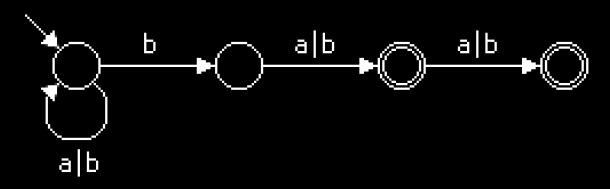 1
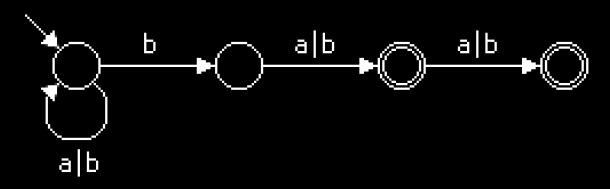 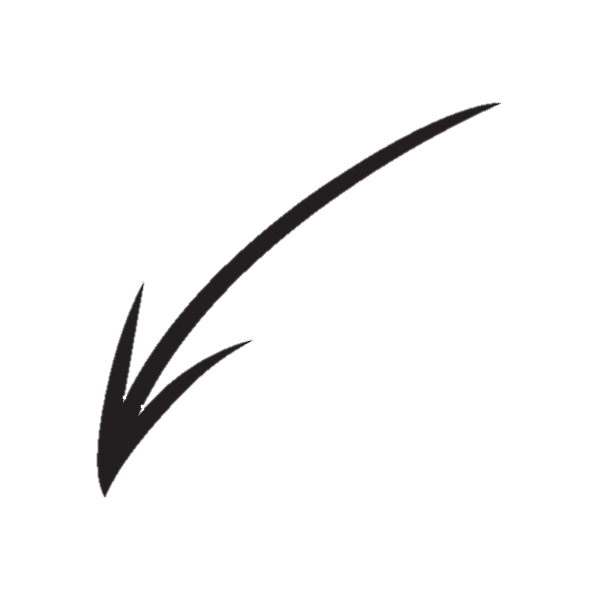 Zunächst wird ein neuer Startzustand eingeführt und durch einen Epsilon-Übergang mit dem ursprünglichen Startzustand verbunden. Ferner wird ein neuer Endzustand eingeführt. Alle bisherigen Endzustände verlieren ihre Endzustandseigenschaft; sie werden mit dem neuen Endzustand durch Epsilon-Übergänge verbunden.
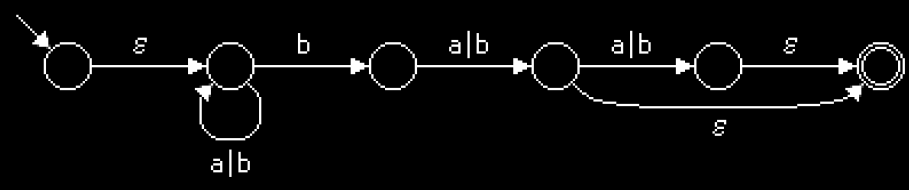 2
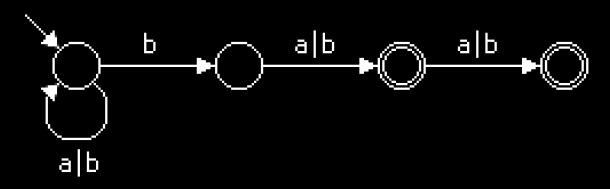 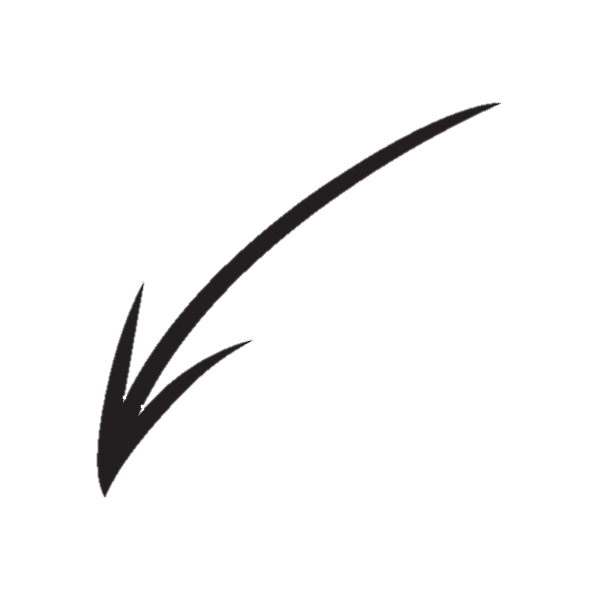 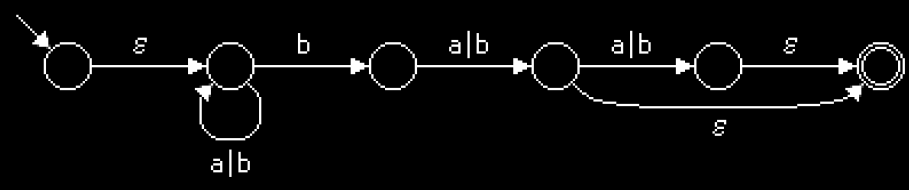 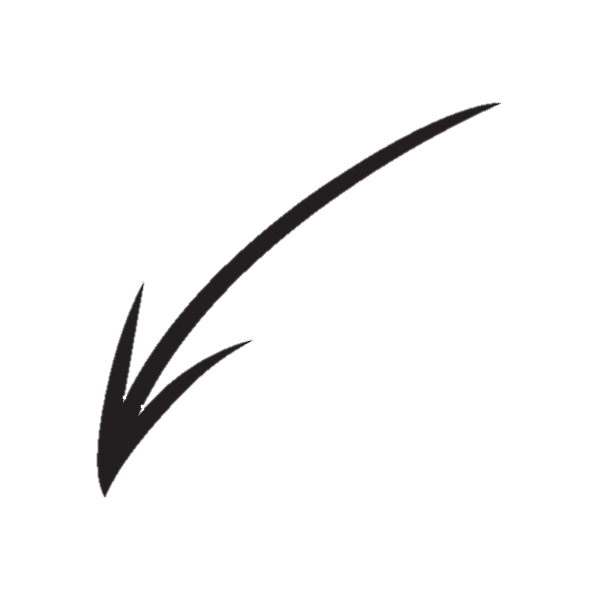 ...
Außer dem Startzustand und dem Endzustand werden nun schrittweise alle Zustände nach folgenden Regeln entfernt. Wenn ein Zustand s entfernt wird, so wird jeder Kantenzug (r, s)(s, t) mit r, ts durch eine Kante (r,t) ersetzt. Sind hierbei die Kanten (r, s) und (s, t) mit den regulären Ausdrücken S bzw. T beschriftet, so wird die neue Kante (r,t) ...

... mit dem regulären Ausdruck ST beschriftet, wenn keine Kante (s, s) vorhanden ist.





... mit dem regulären Ausdruck SX*T beschriftet, wenn eine Kante (s, s) vorhanden ist, die mit dem regulären Ausdruck X beschriftet ist.



 

Ist nach dem Entfernen eines Zustands eine Doppelkante zwischen zwei Zuständen vorhanden, so wird diese durch eine einfache Kante ersetzt. Die Beschriftung dieser neuen Kante ist S|T, wenn S bzw. T die Beschriftungen der Doppelkante waren.
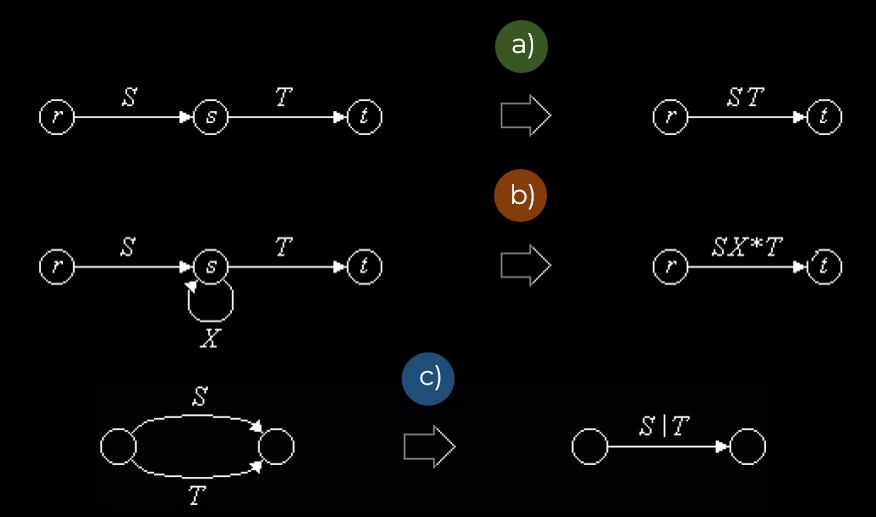 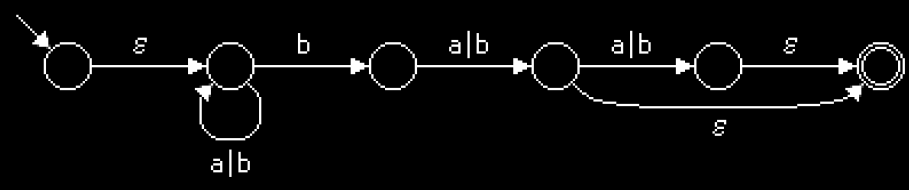 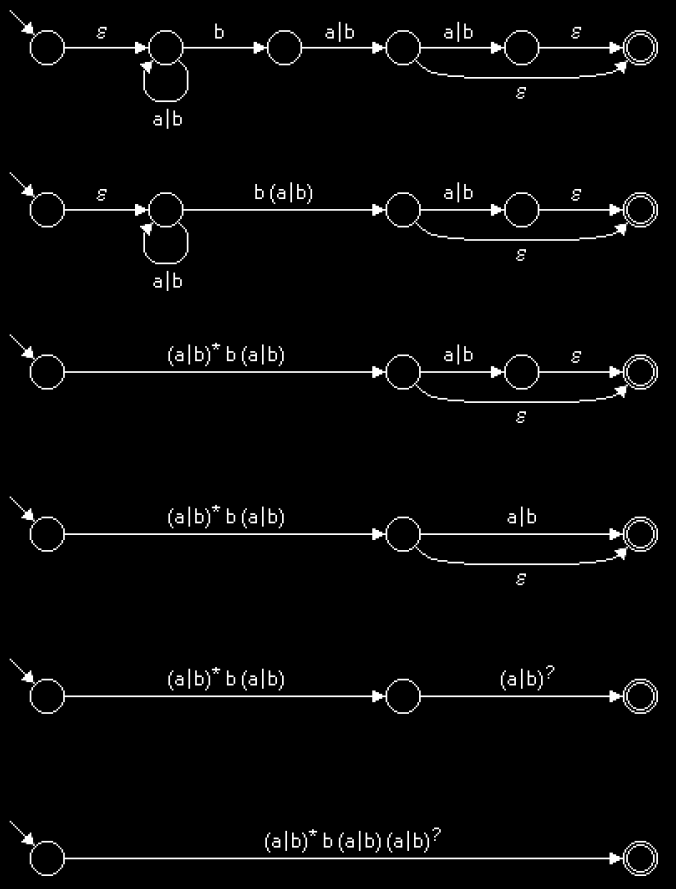 2
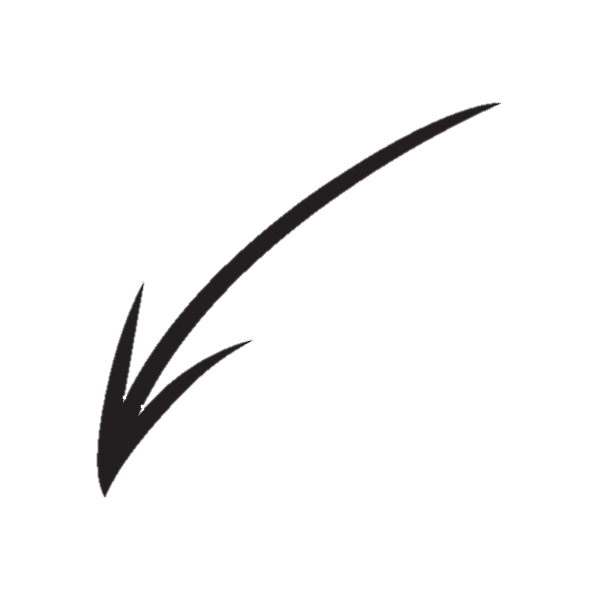 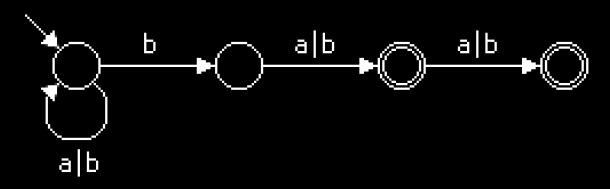 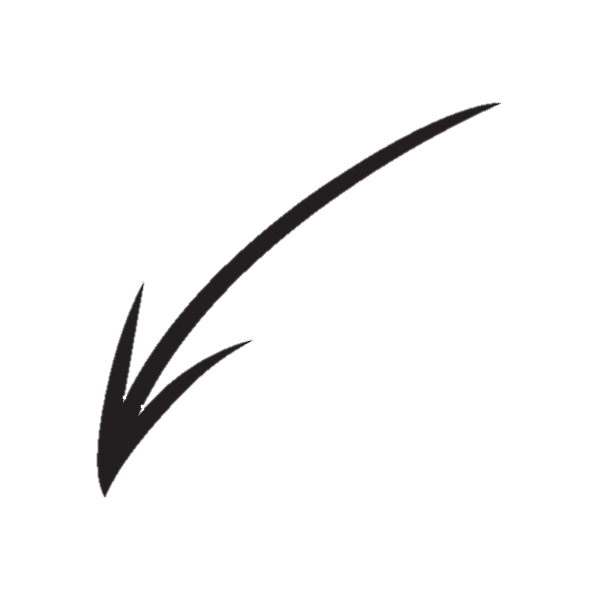 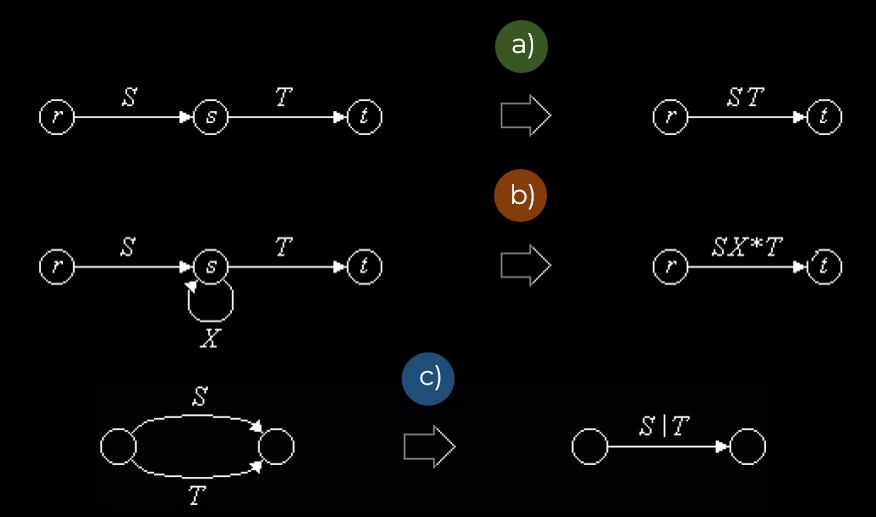 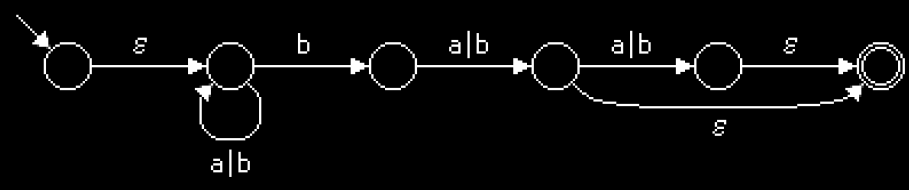 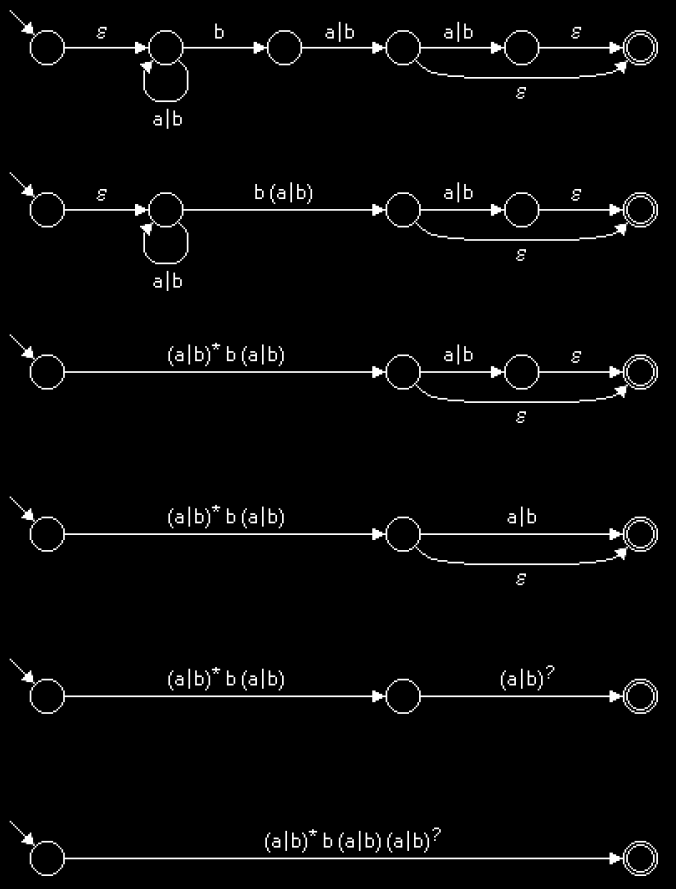 3
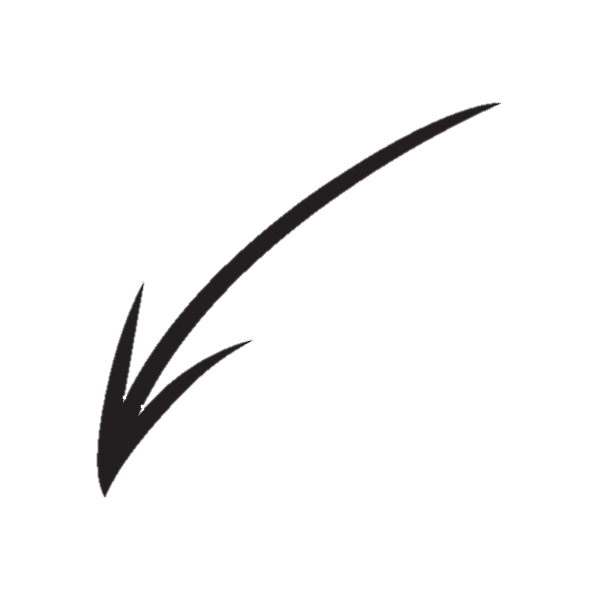 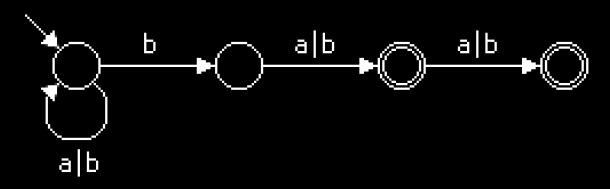 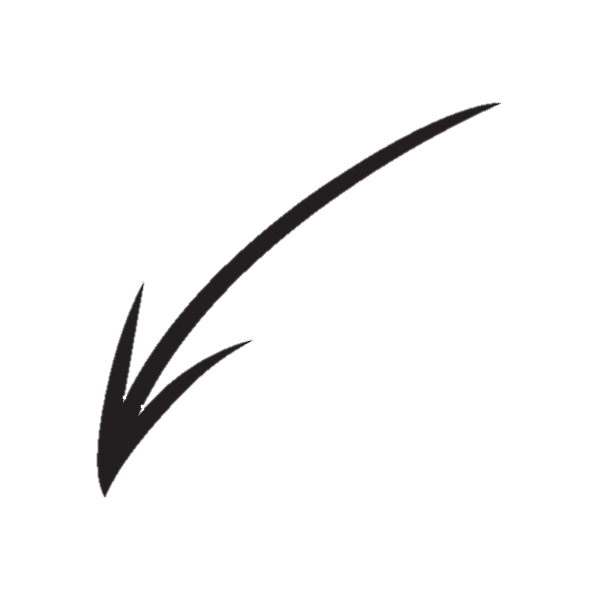 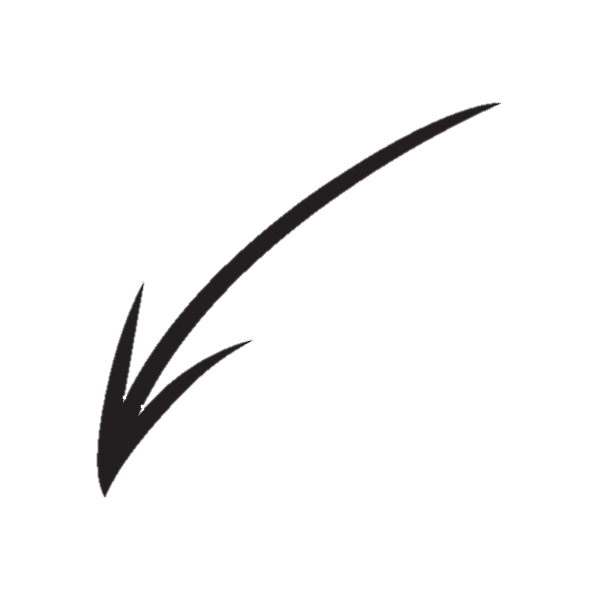 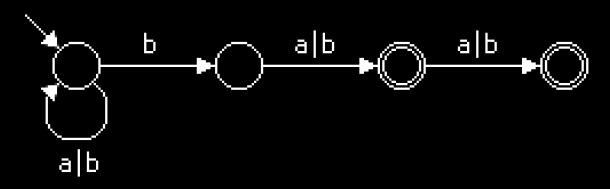 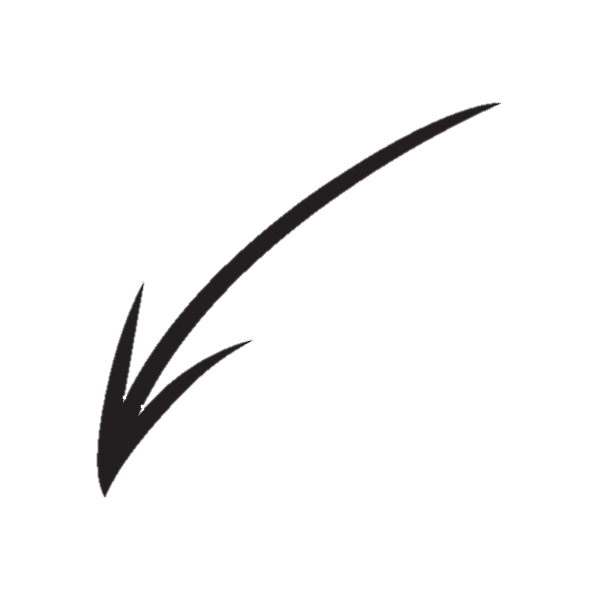 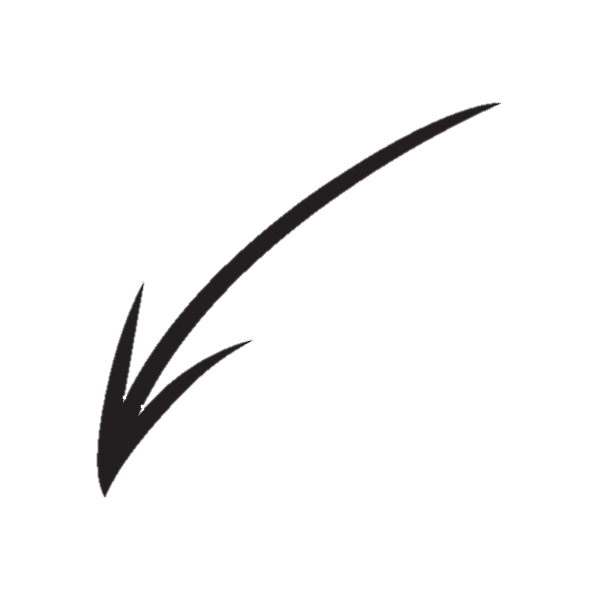 Übung 3
Erzeuge zu den gegebenen DEA’s jeweils den zugehörigen regulären Ausdruck:
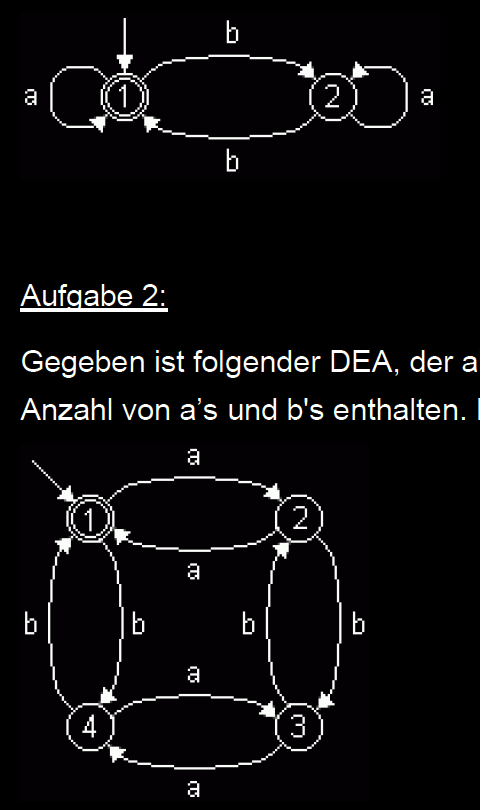 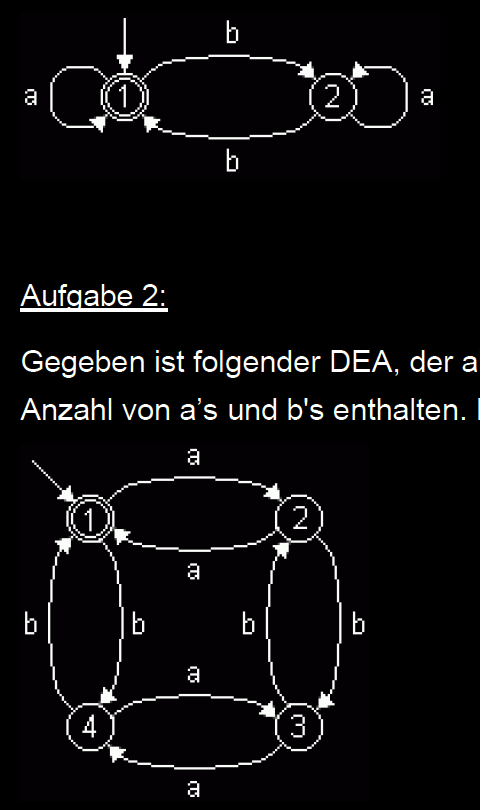 Übung 3
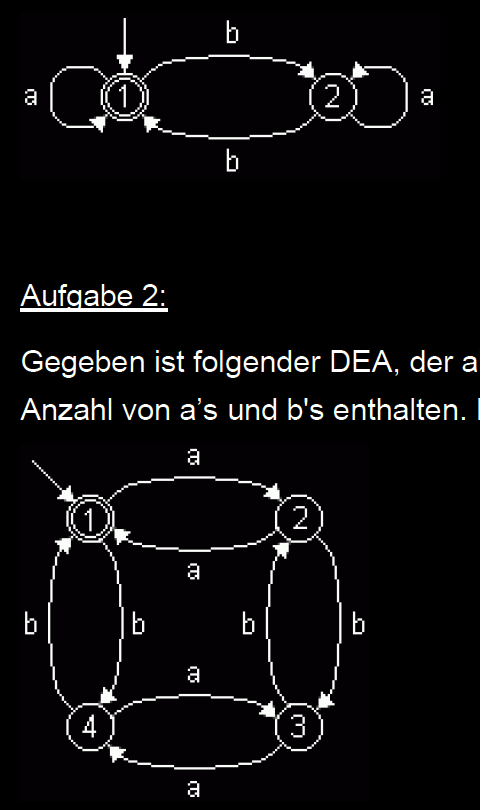 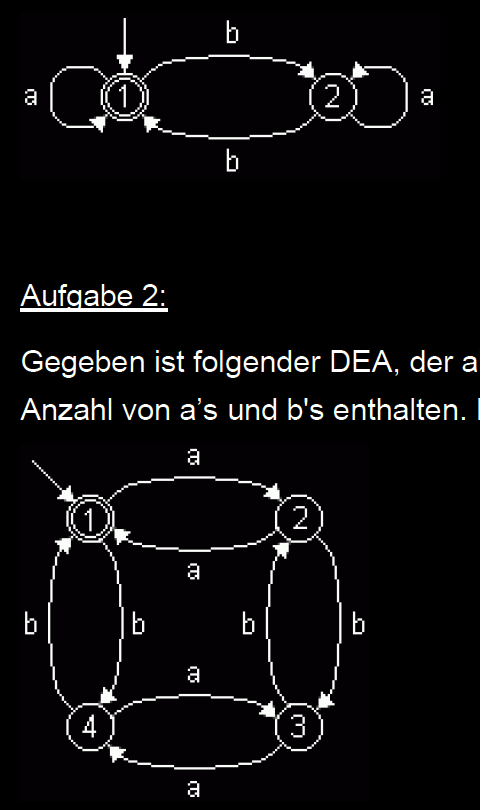 1
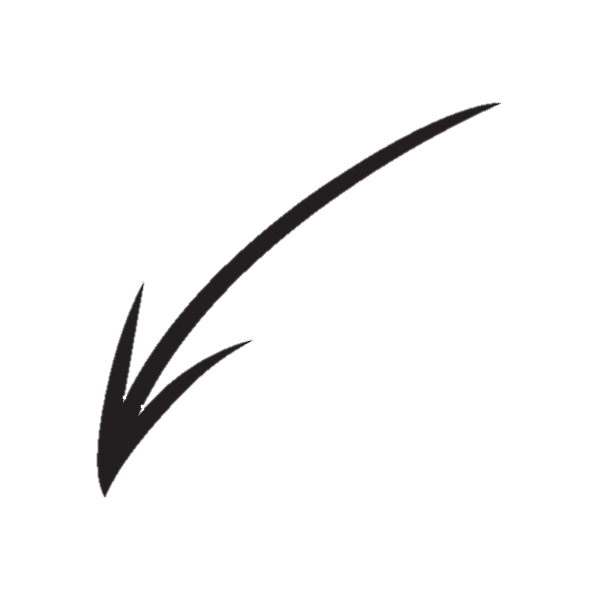 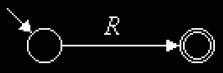 Als erstes wird ein Zustandsgraph mit einem Startzustand und einem Endzustand erzeugt. Startzustand und Endzustand sind durch einen Zustandsübergang miteinander verbunden, der mit dem regulären Ausdruck R beschriftet ist (Bild 1). Dieser Zustandsgraph beschreibt offenbar das Verhalten eines Automaten, der die regulären Sprache L(R) erkennt – allerdings nur ganz grob, die inneren Zustände des Automaten bleiben zunächst unbestimmt.
2
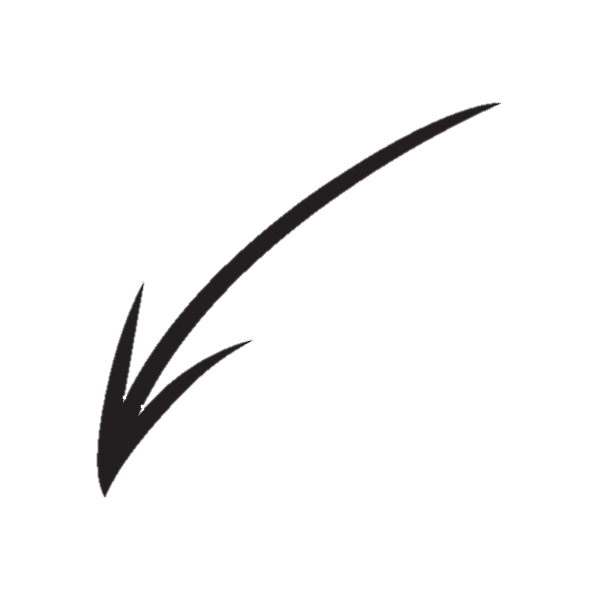 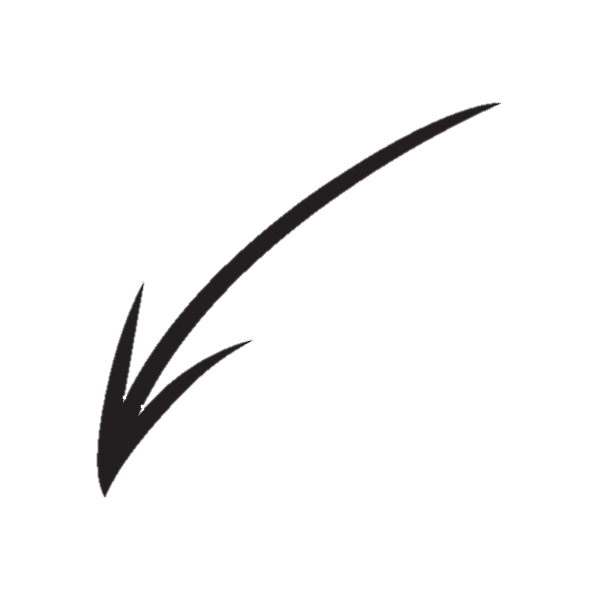 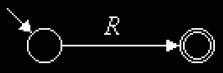 ...
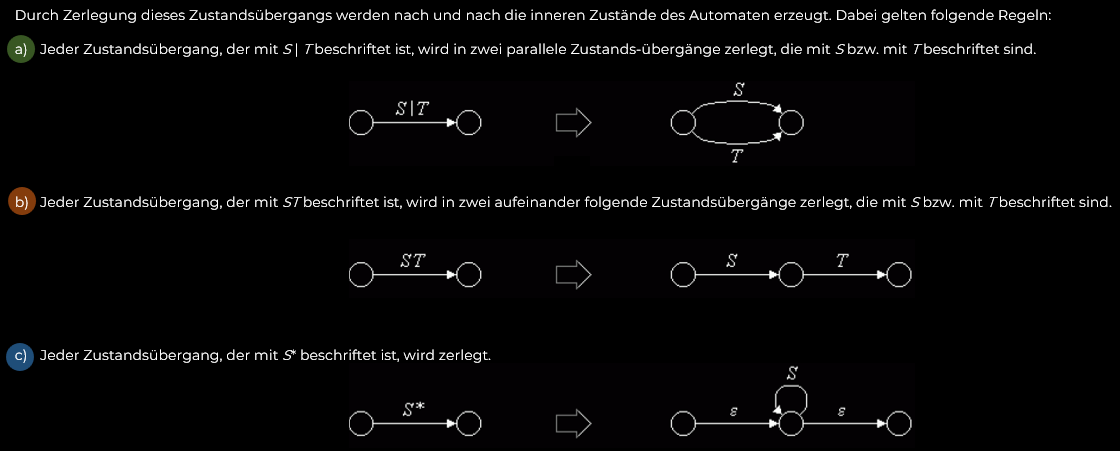 2
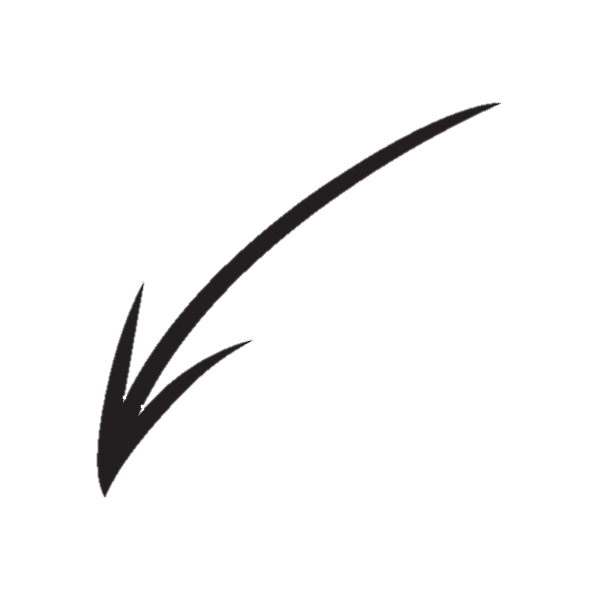 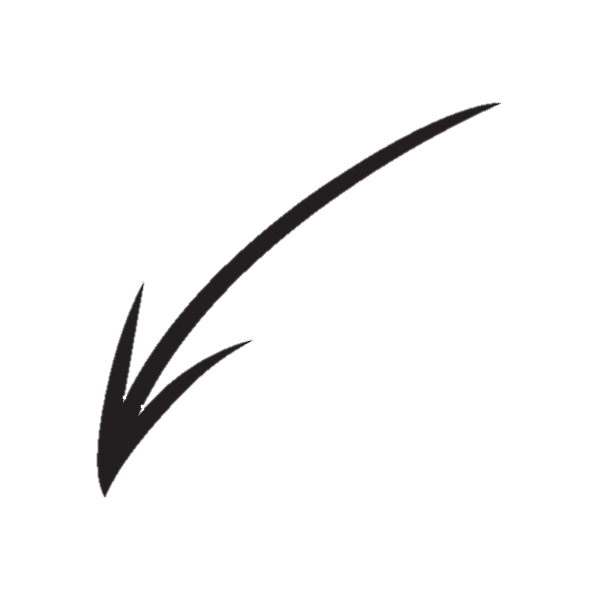 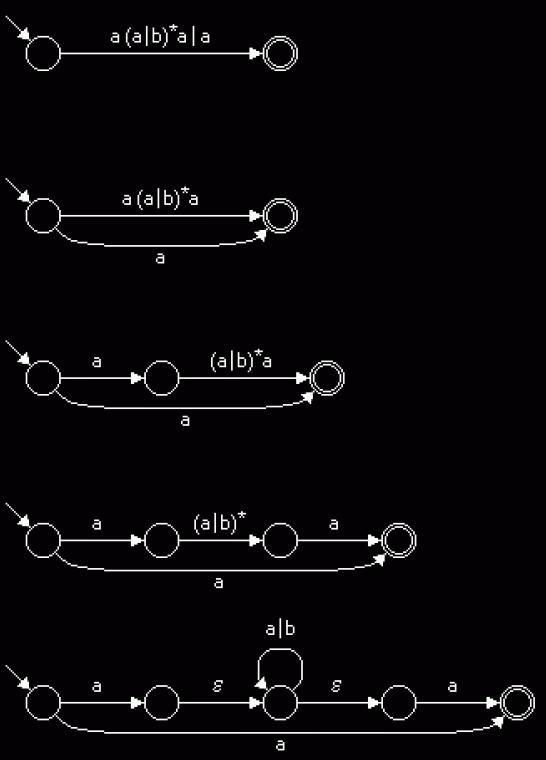 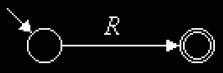 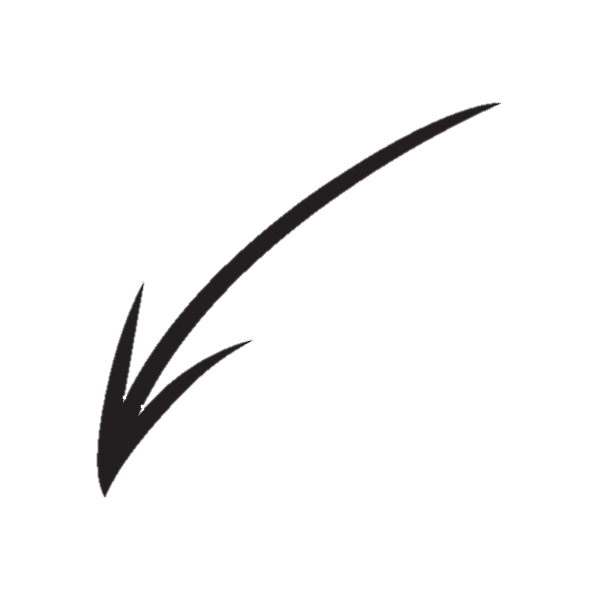 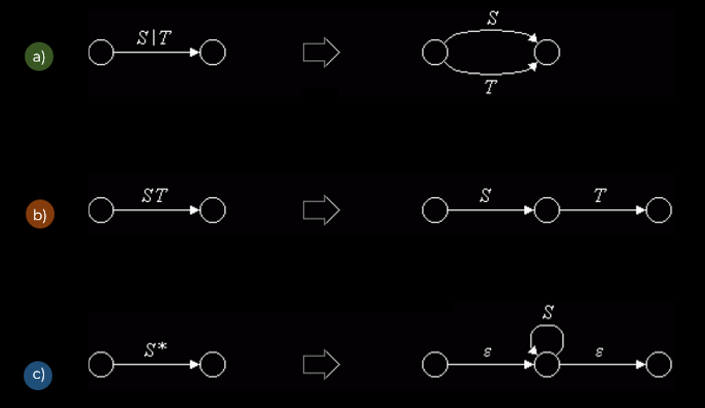 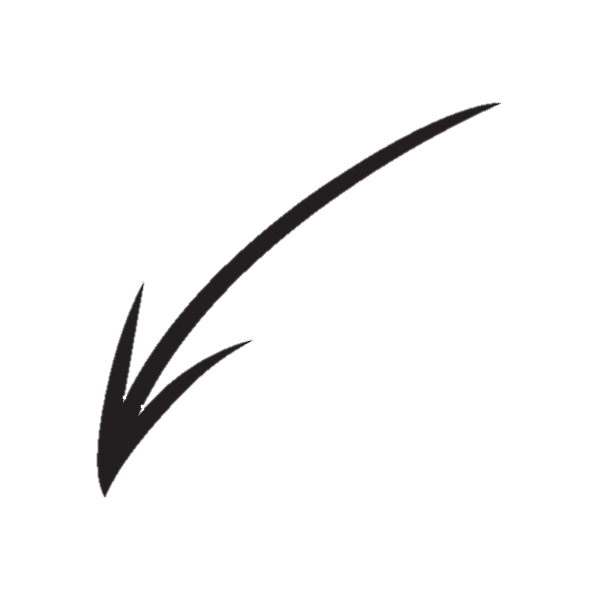 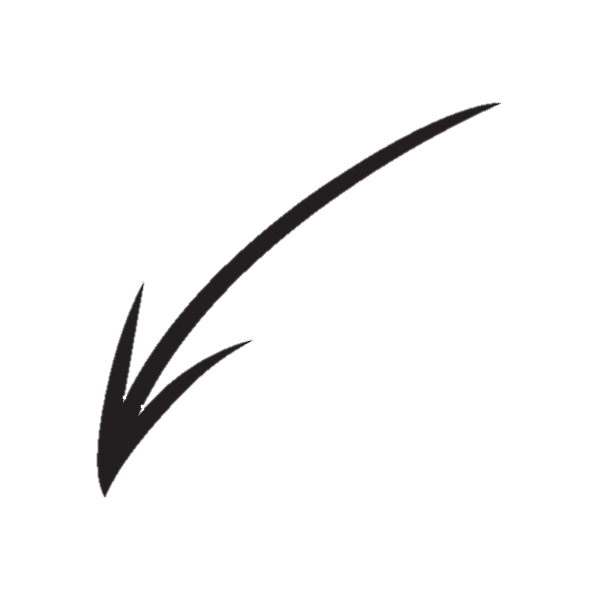 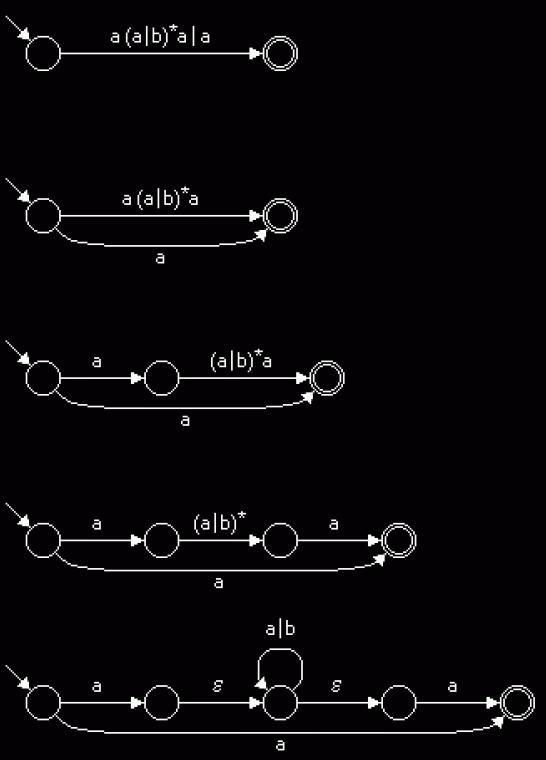 Übung 4
Übung 4
S
A
B
S
A
B
S
A
B
S
A
B
Satz
reguläre Sprache
Die Klasse der Sprachen, die mit einer regulären Grammatik beschrieben werden können, ist identisch mit der Klasse der Sprachen, die mit einem regulären Ausdruck beschrieben werden können. Sie ist ebenso identisch mit der Klasse der Sprachen, die von deterministischen endlichen Automaten bzw. von nichtdeterministischen endlichen Automaten erkannt werden können.
Reguläre Ausdrücke